PowerPoint Cricket Sponsorship Proposal Template
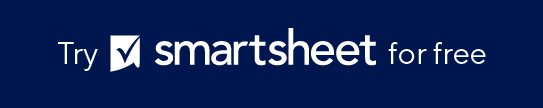 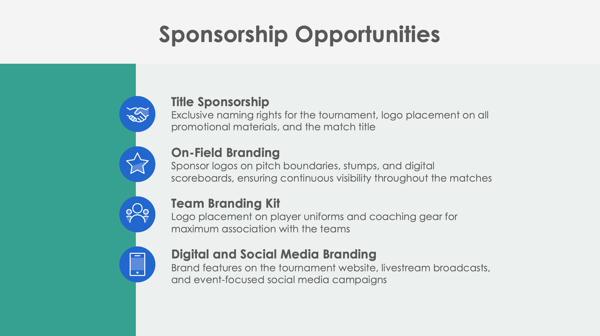 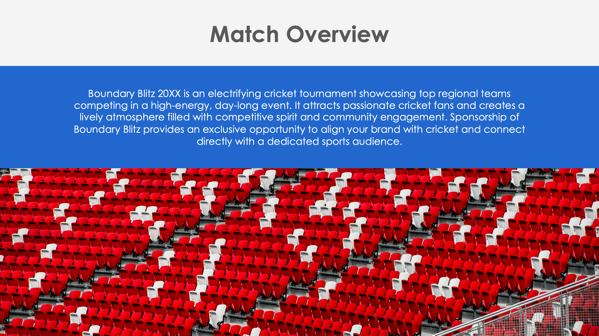 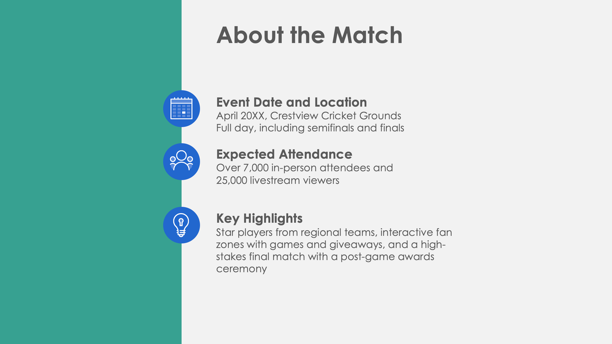 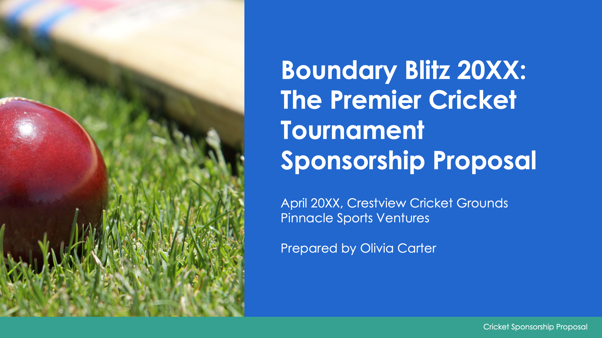 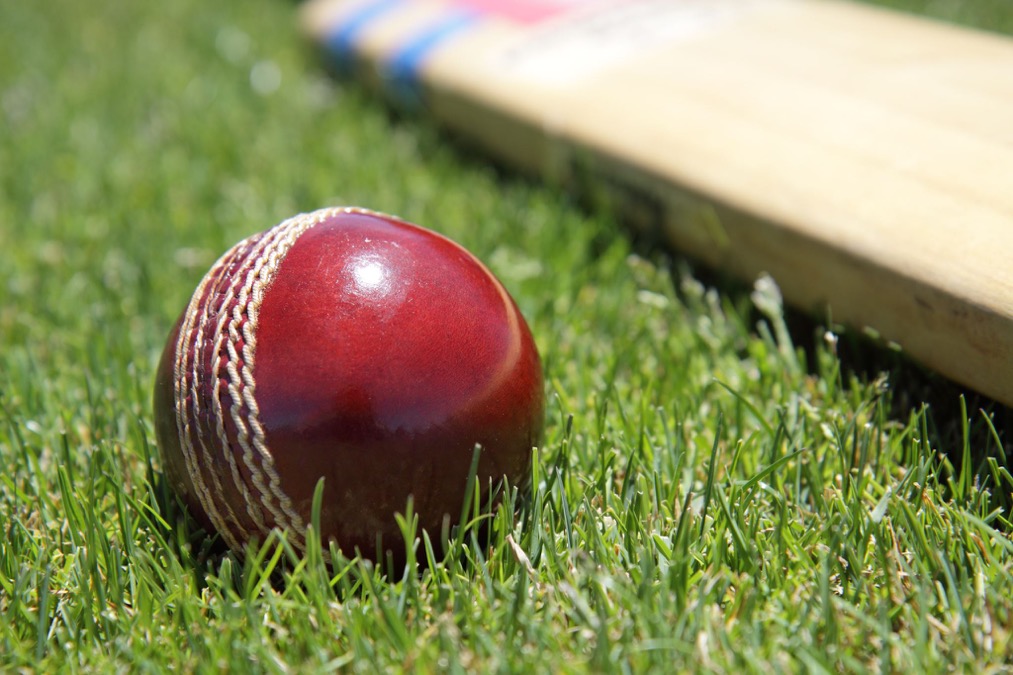 Tournament NameSponsorship Proposal
Event Date and Location
Organization’s Name

Prepared by Name
Cricket Sponsorship Proposal
Contents
Match Overview
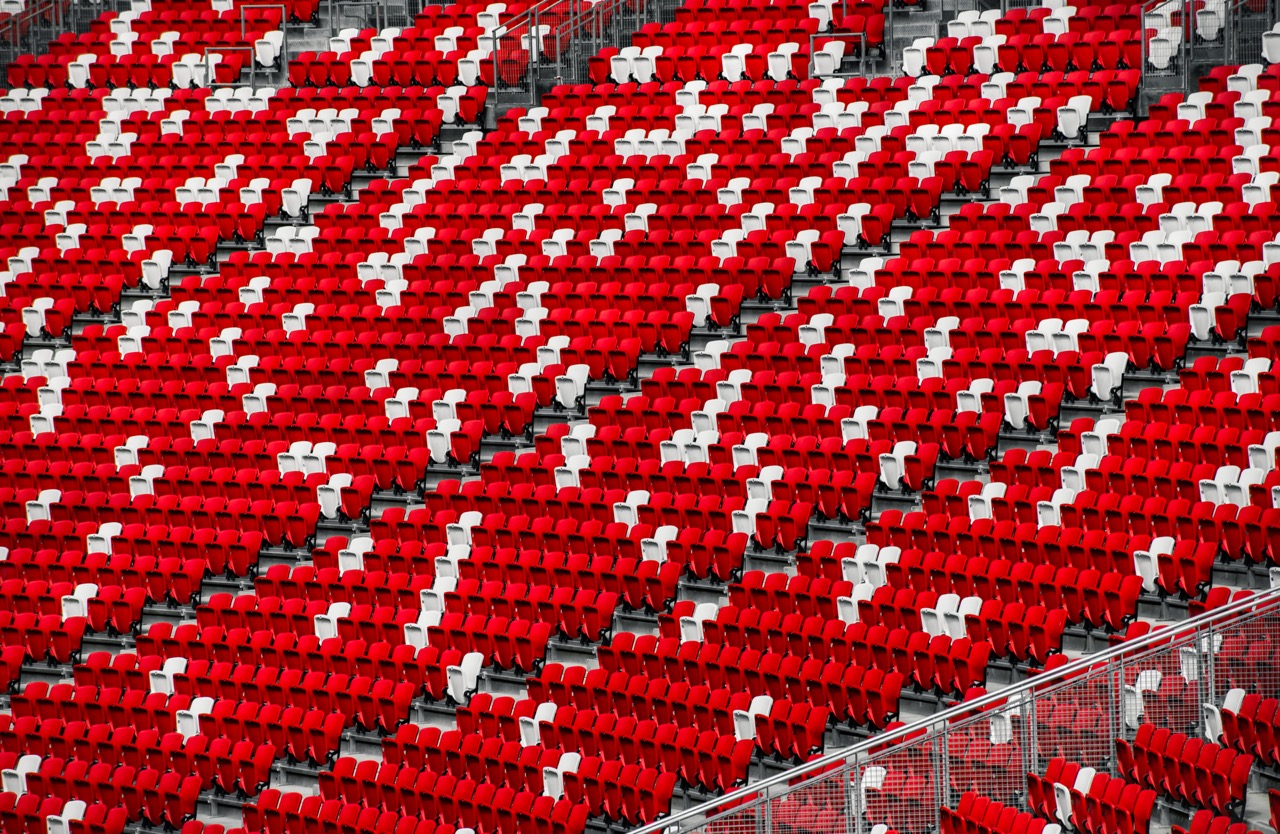 About the Match
Event Date and Location 



Expected Attendance




Key Highlights
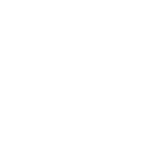 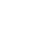 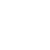 Sponsorship Opportunities
Title Sponsorship 



On-Field Branding



Team Branding Kit



Digital and Social Media Branding
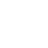 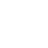 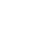 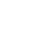 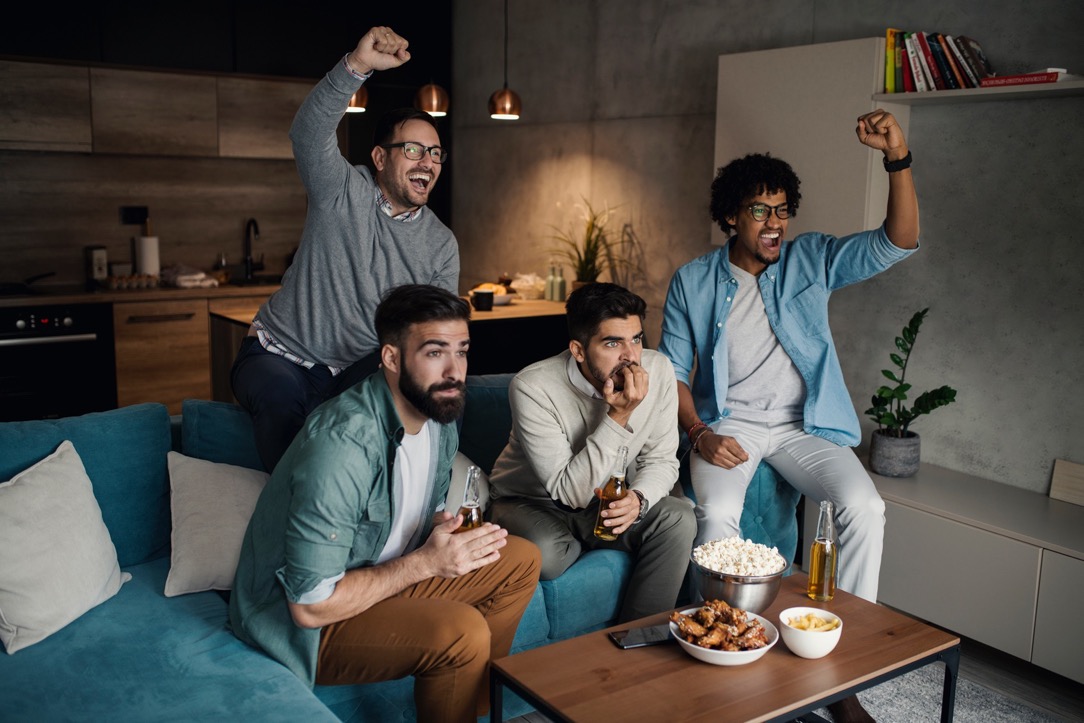 Sponsorship Benefits
4
Sponsorship Packages
Platinum Package
Gold Package
Silver Package
Bronze Package
$X,XXX
$X,XXX
$X,XXX
$X,XXX
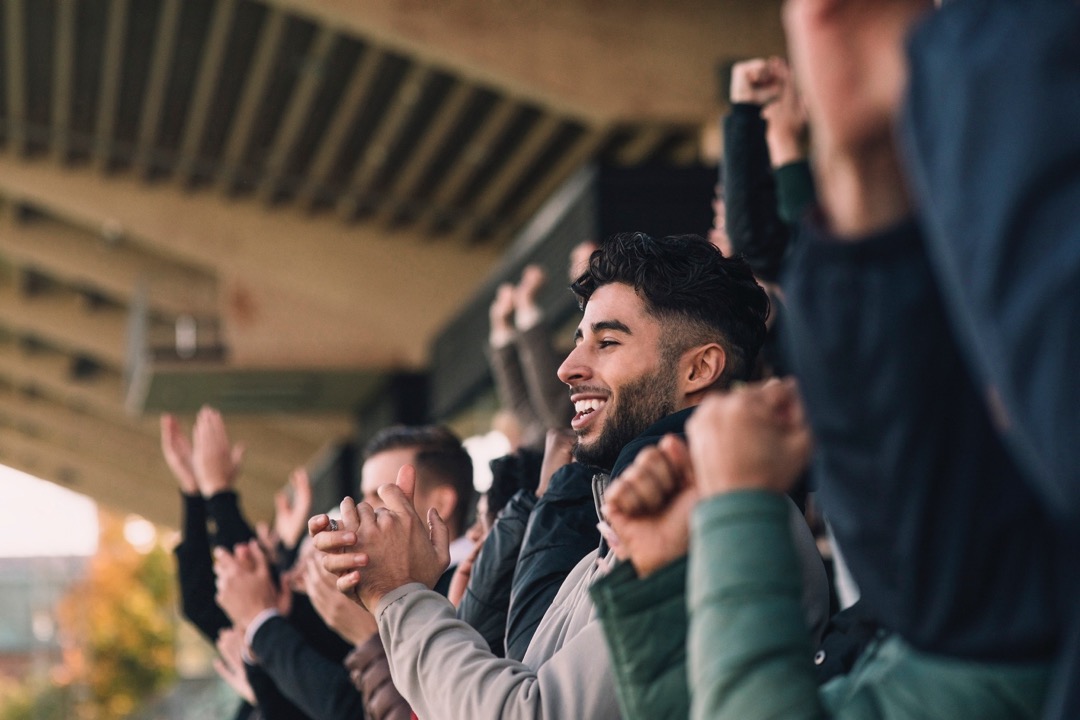 Custom Sponsorship Opportunities
Marketing and Promotion Plan
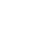 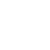 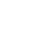 Pre-Match
During Match
Post-Match
7
Audience Reach and Fan Demographics
Projected Reach
Projected on-site attendance, broadcast, and streaming viewership

Audience Demographics
Key audience demographics like age, interests, and location distribution


Media Coverage
Media partners like sports channels and online streaming platforms
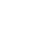 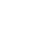 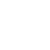 Fan Engagement and Activation Opportunities
Fan Zones
Meet-and-Greets
Contests and Giveaways
VIP Lounge
Previous Successes and Testimonials
The 20XX Match Name had…
over
X,XXXattendees
over
XX,XXXlivestream views
Feedback from previous sponsors includes:
“Quote here.”
Contact Information
Sponsorship Coordinator 
Name
Website
Email
company.com
sponsorships@company.com
Phone
Web & Social
Follow us on Instagram, X, Facebook, and Threads for updates on Unity Cup 20XX.
(555) 678-4321